ECG DISCUSSION
BY 1ST MEDICAL UNIT                                                                    HOD & CHIEF : PROF.DR.M.NATARAJAN MD
                 ASST PROF : DR.PALANIKUMARAN MD D.DIAB
                                            DR.VASANTHA KALYANI MD DCP
                          DR.SURESH KUMAR MD
               PRESENTOR     : K.VIGNESHKUMAR (FIRSTYEAR PG)
A 40 YEAR OLD MALE PT ADMITTED WITH CHIEF COMPLAINTS OF 
                        PALPITATION FOR 2 DAYS 
                        
                        
    PAST HISTORY 

        KNOWN CASE OF OLD PTB 5 YEARS BACK LOST TO FOLLOW UP                    
        
        NOT A KNOWN CASE OF DM,HTN,BA,SEIZURE DISORDER,THYROID DISORDER
PERSONAL HISTORY
 
                                     MIXED DIET
                                     NORMAL BOWEL AND BLADDER HABITS
                                     SLEEP PATTERN NORMAL
                                     ALCOHOLIC FOR 10 YRS  [ LAST DRINK 20 DAYS BACK ]
                                      REFORMED SMOKER
GENERAL EXAMINATION
                PATIENT  CONCIOUS
                                    ORIENTED
                                    AFEBRILE
                                    NO PALLOR
                                    NOT ICTERIC
                                    NO CYANOSIS
                                    NO CLUBBING
                                    NO PEDALEDEMA
VITALS:
                             BP:80/50MMHG
                             PR:230/MIN
                             SPO2:98% IN ROOM AIR
               
                  SYSTEMIC EXAMINATION
                              CVS:S1,S2 HEARD,NO MURMUR
                              RS:BAE PRESENT,NVBS HEARD
                              P/A:SOFT,BS+
                             CNS:CONSIOUS,ORIENTED
INVESTIGATIONS:

TC                     : 6700
HB                    : 13
HCT                 : 38
PLT                  : 355000
RBS                  : 141
UREA              : 36
CREATININE : 0.9
TSH                  : EUTHYROID STATE (1.4)
URINE R/E
ALB                 : NIL
SUG                : NIL
DEPOSIT       : 0-3
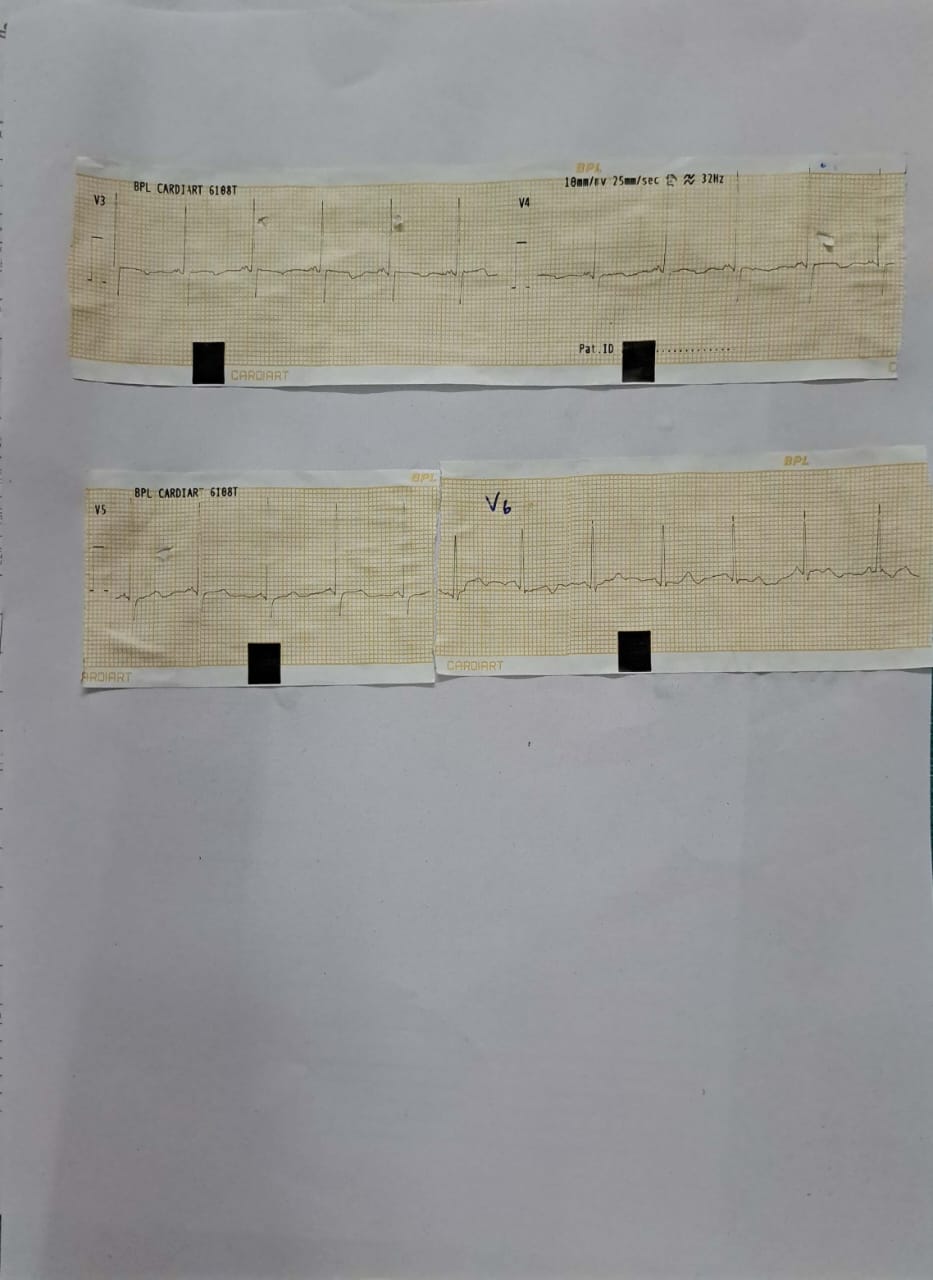 LETS DISCUSS